Welkom op de MAG-avond!
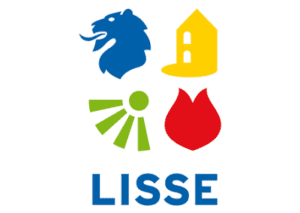 Samen aan de slag met de Maatschappelijke Agenda
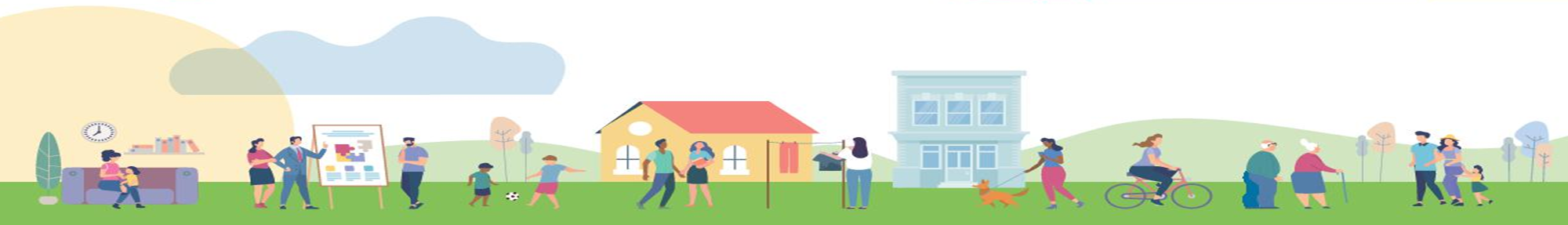 De Maatschappelijke agenda is
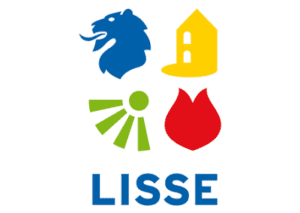 Eén visiedocument voor het hele sociaal domein
Nieuwe manier van werken: in ontwikkeling
Vastgesteld in alle drie de HLT-gemeenten
Na twee jaar herijken
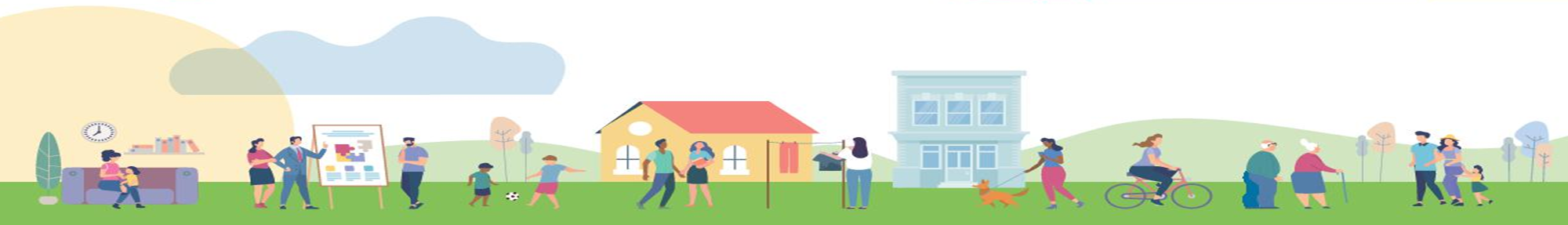 De Maatschappelijke agenda is
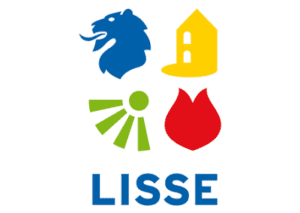 Samen werken aan gedeelde ambities
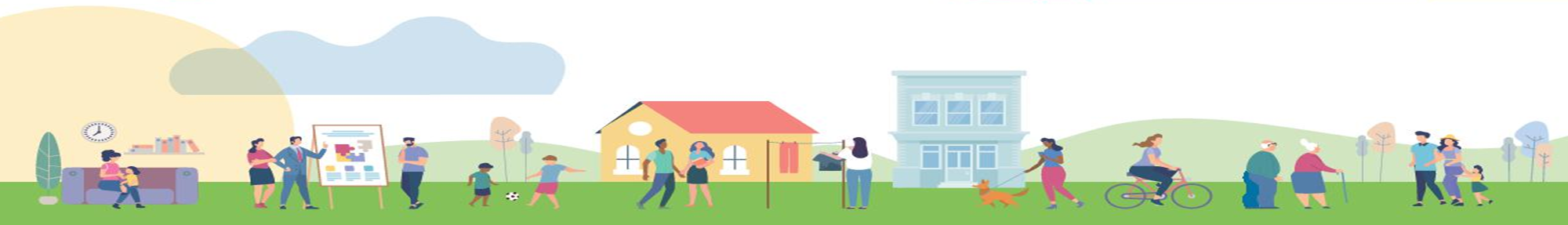 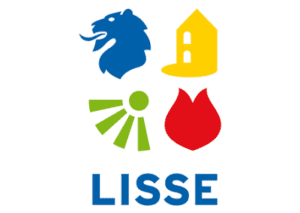 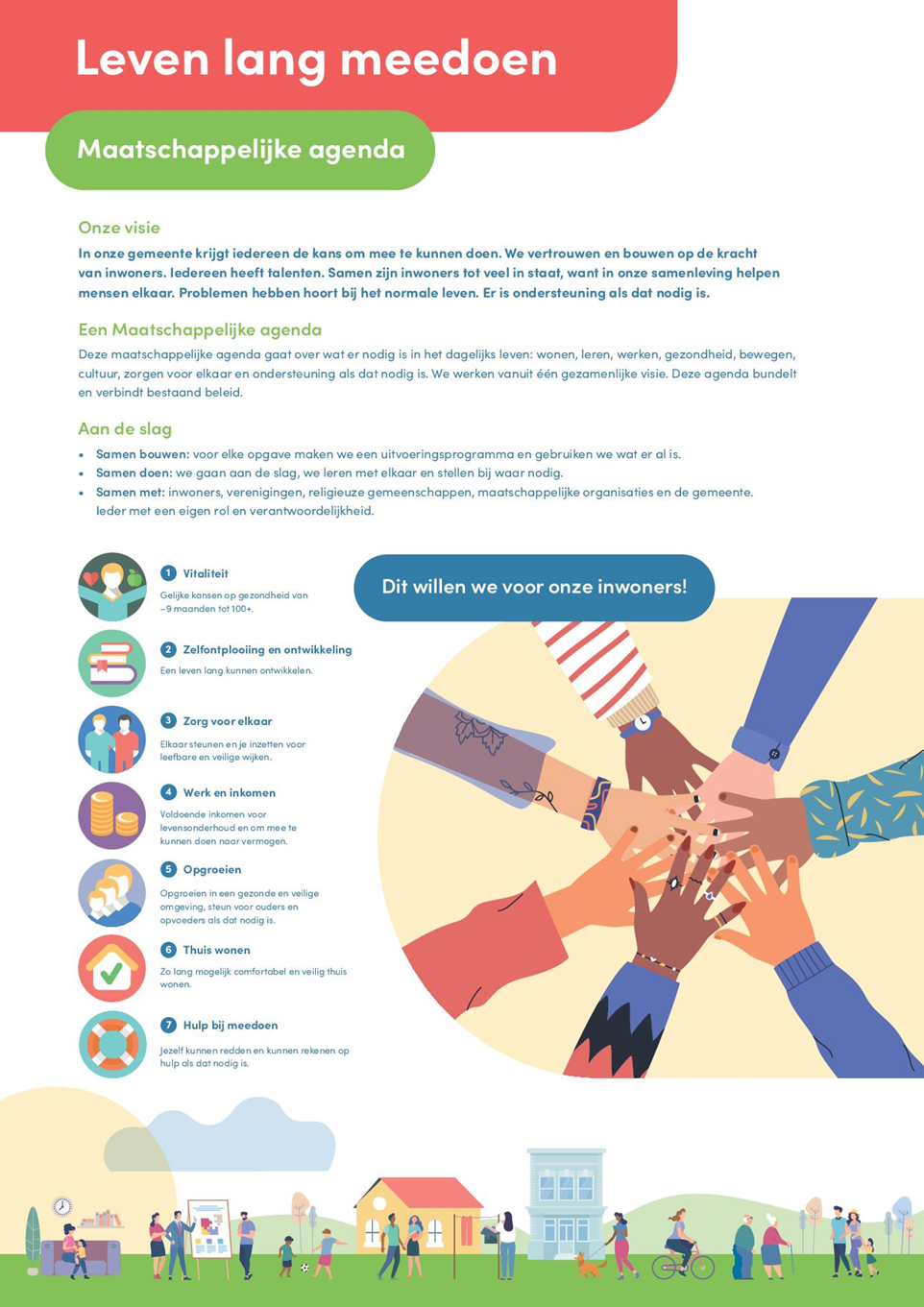 Vitaliteit

Talentontwikkeling

Zorg voor elkaar

Werk en inkomen

Opgroeien en opvoeden

Thuis wonen

Hulp bij meedoen
Opgaven
(pijlers)
Ambities
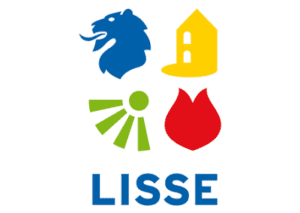 Voorbeeld: pijler 3. Zorg voor Elkaar
Inwoners zijn (meer) betrokken bij hun buurt en kijken naar elkaar om
Jong en oud voelt zich prettig en veilig in de wijk en op straat
Minder mensen voelen zich eenzaam
De draagkracht en draaglast van mantelzorgers zijn in balans
Mantelzorgers en vrijwilligers weten zich gesteund door de gemeente
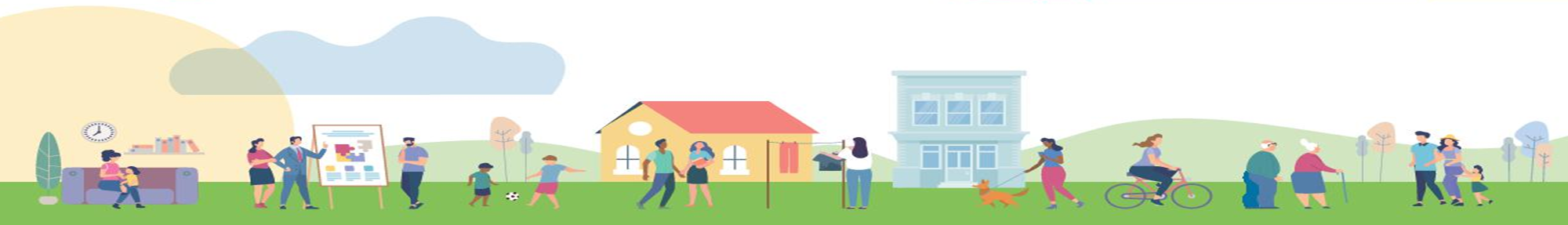 Voorbeeld: pijler 3. Zorg voor Elkaar in de gemeente-begroting
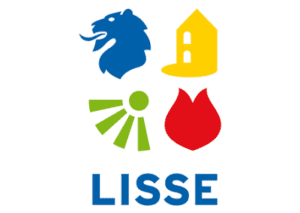 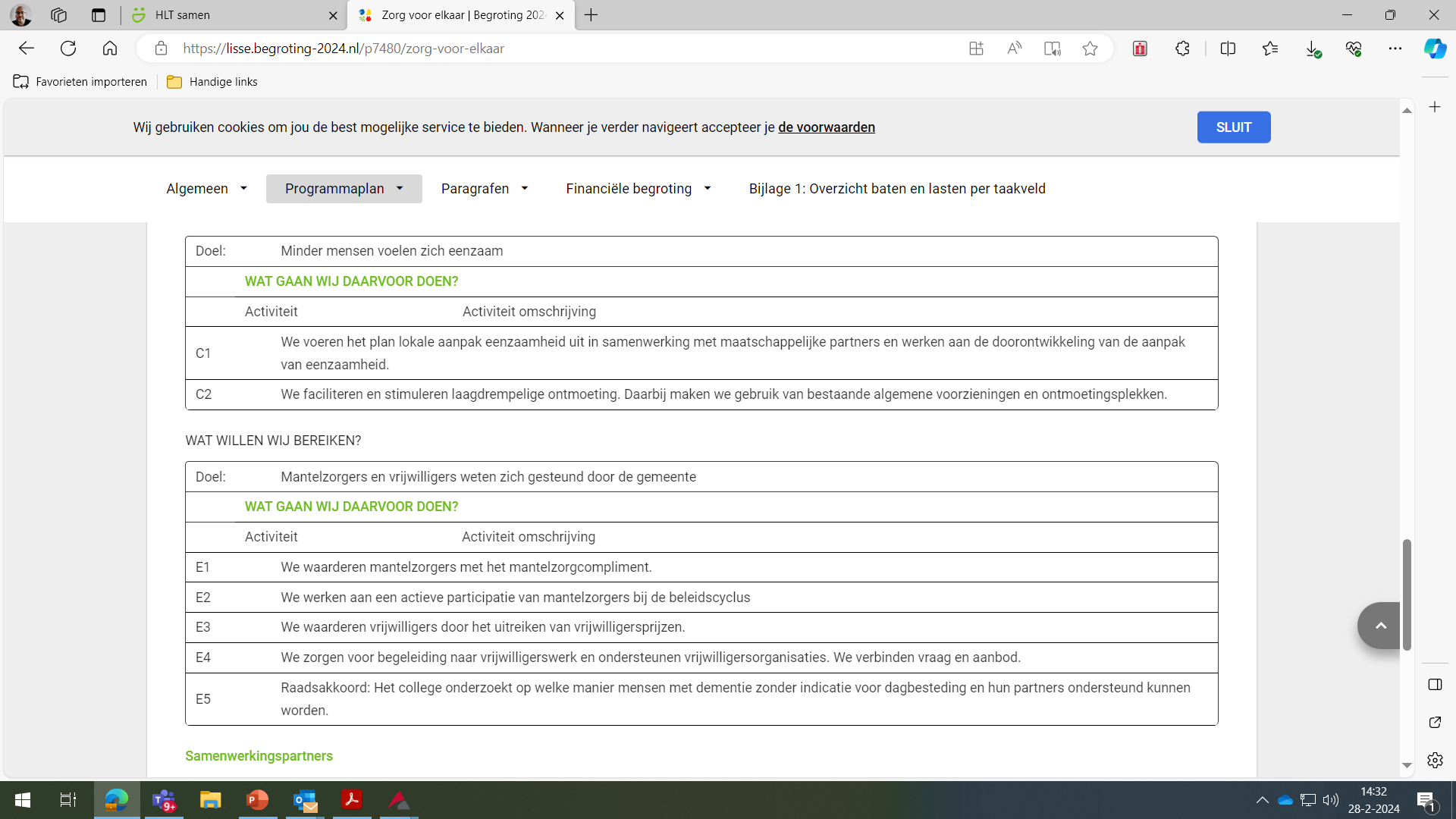 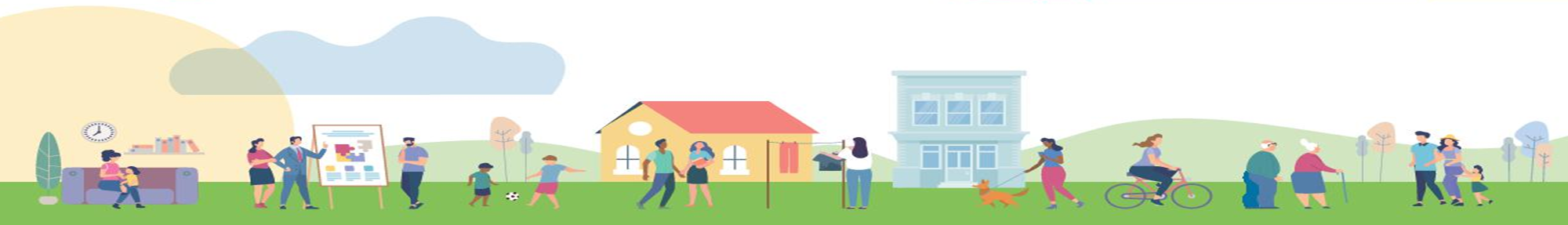 Het doel van vanavond, Blok 2:
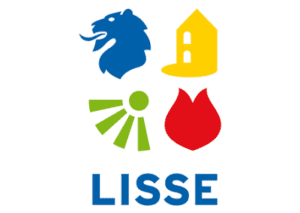 Zijn dit nog de goede ambities?
Welke ontwikkelingen zien we op dit thema?
Hoe kunnen we (nog) beter samenwerken om deze ambities te realiseren?
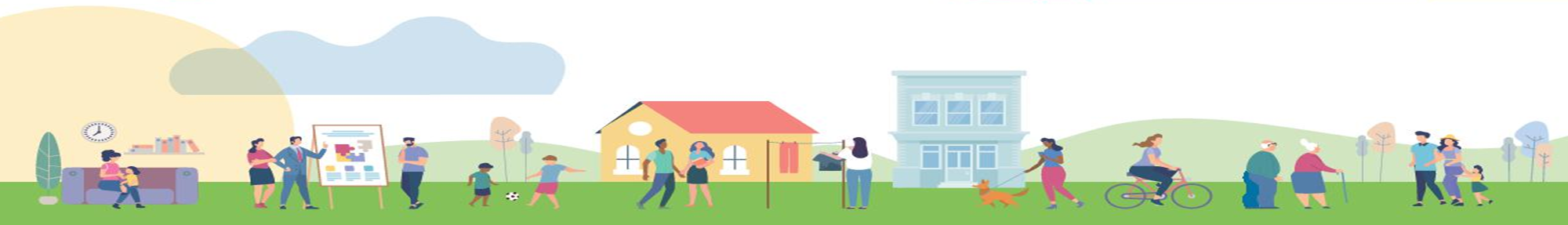 Het doel van vanavond, Blok 3:
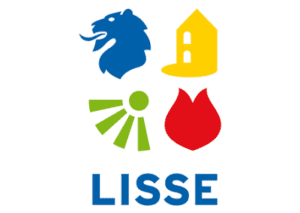 Informeren
Inspireren
Verkennen
Afspraken maken
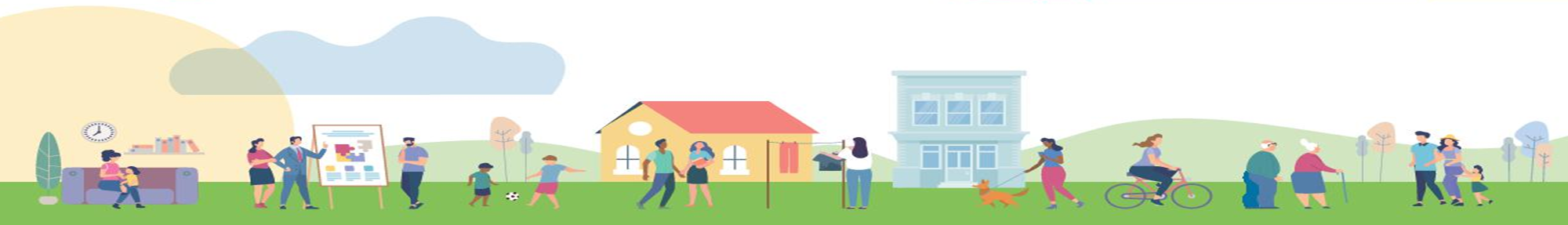 Herijken van de ambitiesDenkrichting nieuwe accenten:
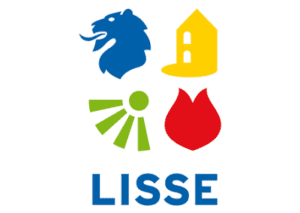 Algemeen:			- Meer aandacht voor Brede Welvaart en Inclusie		- Normaliseren en Samenredzaamheid
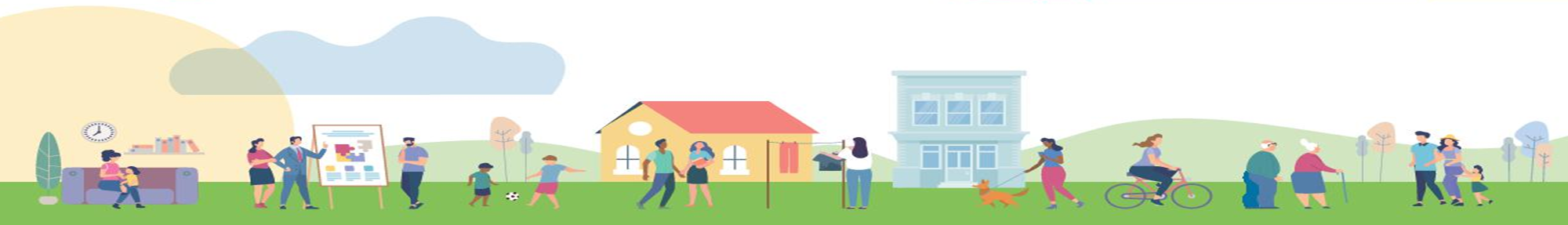 Herijken van de ambitiesDenkrichting nieuwe accenten:
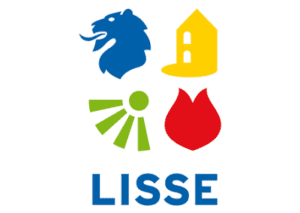 Vitaliteit:	
		- Meer mensen hebben het vermogen om te herstellen 		van stress en tegenslag (inwoners zijn veerkrachtiger)
		- De verenigingen midden in de samenleving
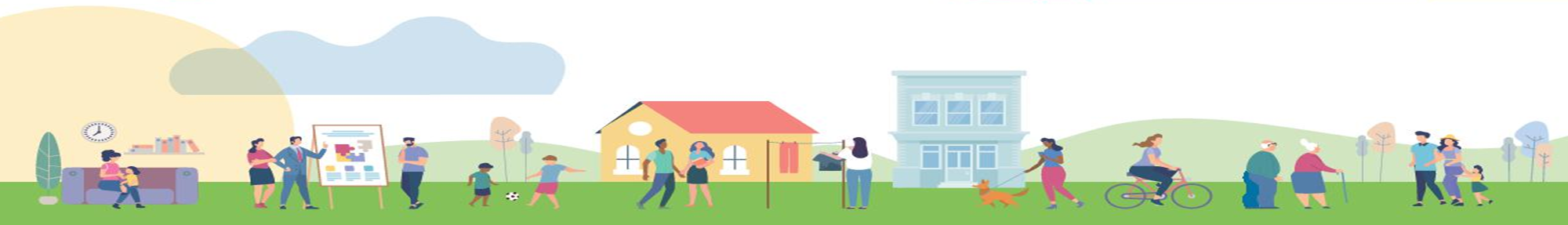 Herijken van de ambitiesDenkrichting nieuwe accenten:
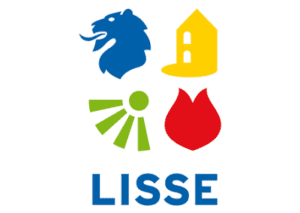 Talentontwikkeling:	
		- Leven lang leren		- Cultuur voor iedereen
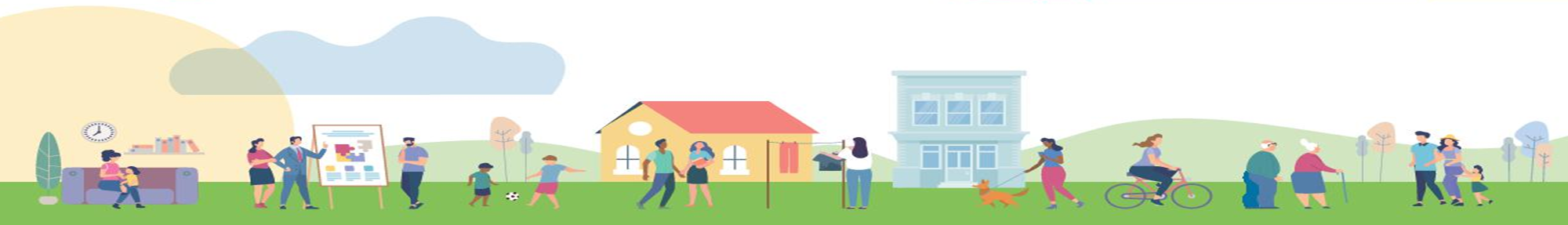 Herijken van de ambitiesDenkrichting nieuwe accenten:
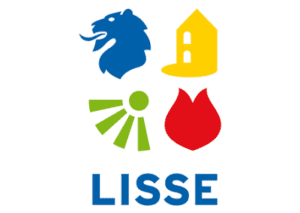 Zorg voor elkaar:			- Sociale cohesie en samenredzaamheid		- Formele en informele zorg werken beter samen
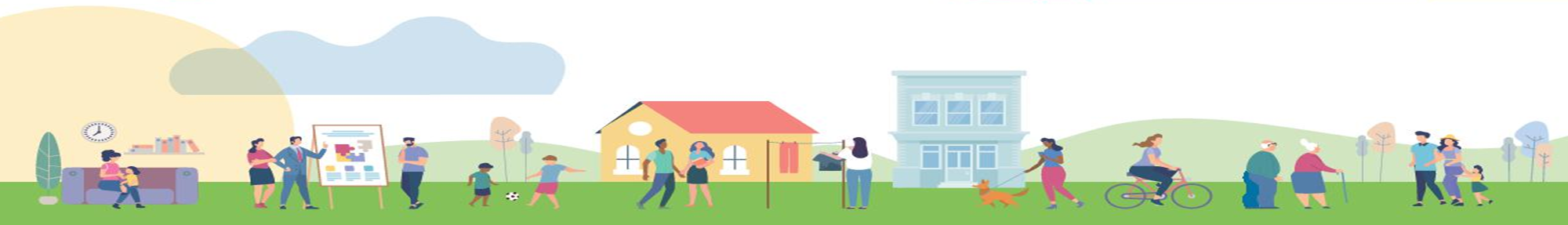 Herijken van de ambitiesDenkrichting nieuwe accenten:
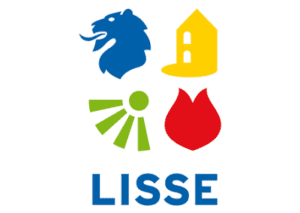 Werk en inkomen:		- Bestaanszekerheid		- Zelf aan de slag
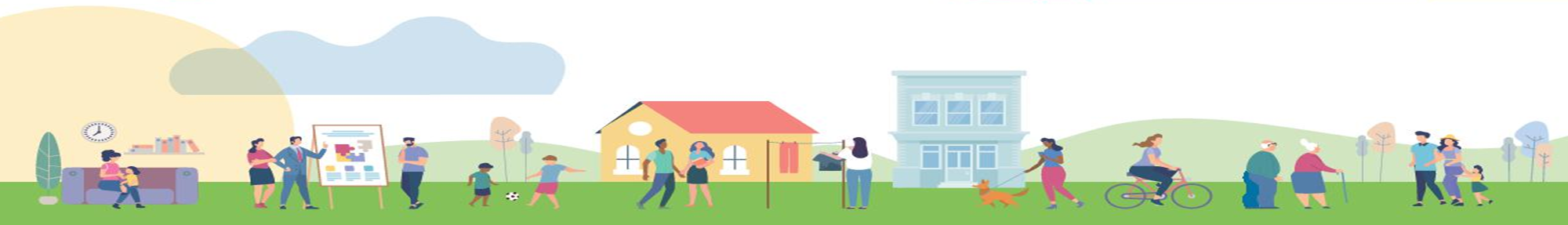 Herijken van de ambitiesDenkrichting nieuwe accenten:
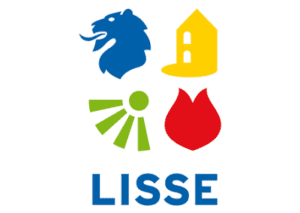 Opgroeien en opvoeden:			- Het start met preventie
		- Ouders zijn (samen met hun netwerk) voldoende 			toegerust voor de opvoeding van hun kind		- Alle kinderen kunnen zich optimaal ontwikkelen
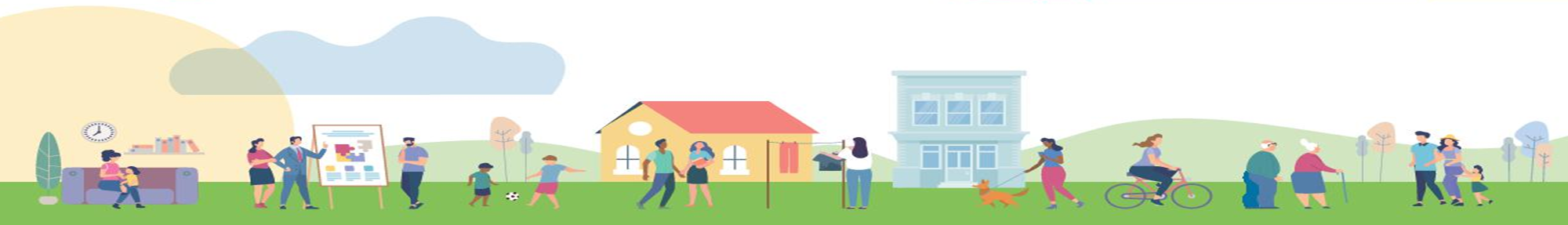 Herijken van de ambitiesDenkrichting nieuwe accenten:
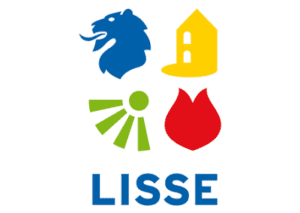 Thuis wonen:		- De woonomgeving is inclusief ingericht, zodat deze 			toegankelijk is en iedereen zichzelf kan zijn en mee kan doen.	- Voor degenen die dat nodig hebben is er ondersteuning bij 	het meedoen.
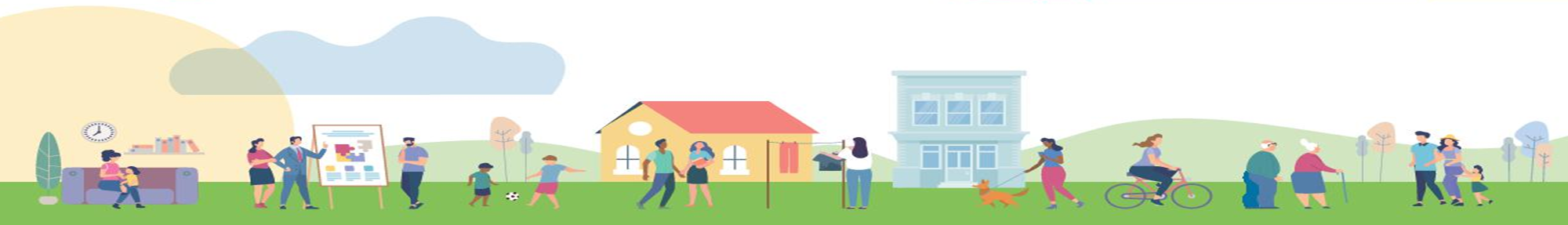 Herijken van de ambitiesDenkrichting nieuwe accenten:
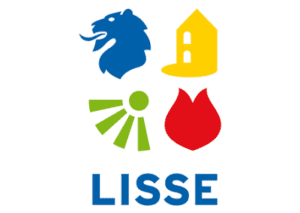 Hulp bij meedoen:			- Hulp bij normaliseren en samenredzaamheid
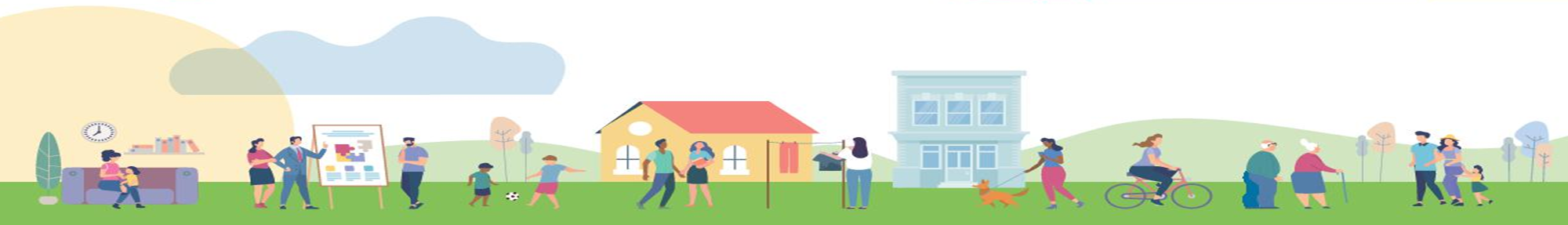 En nu bent u aan zet!
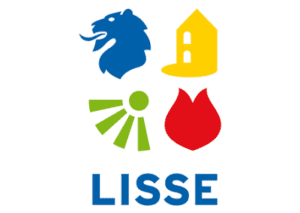 Samen aan de slag met de Maatschappelijke Agenda
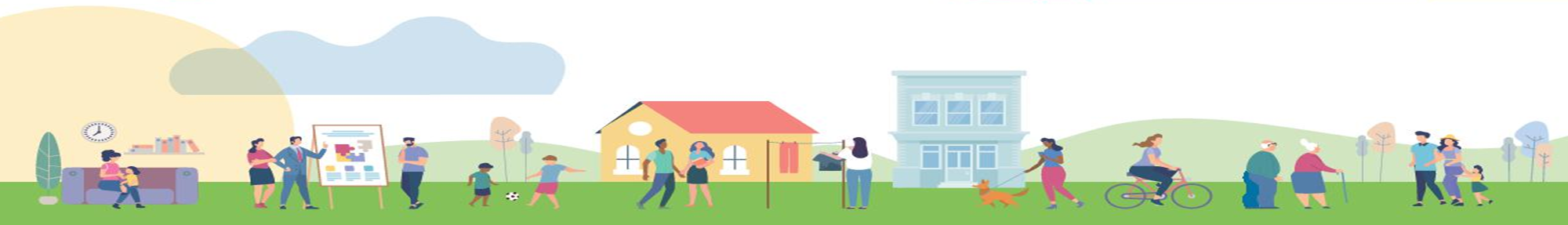 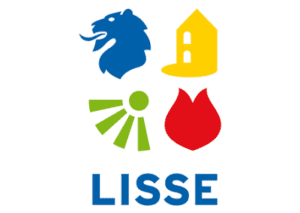 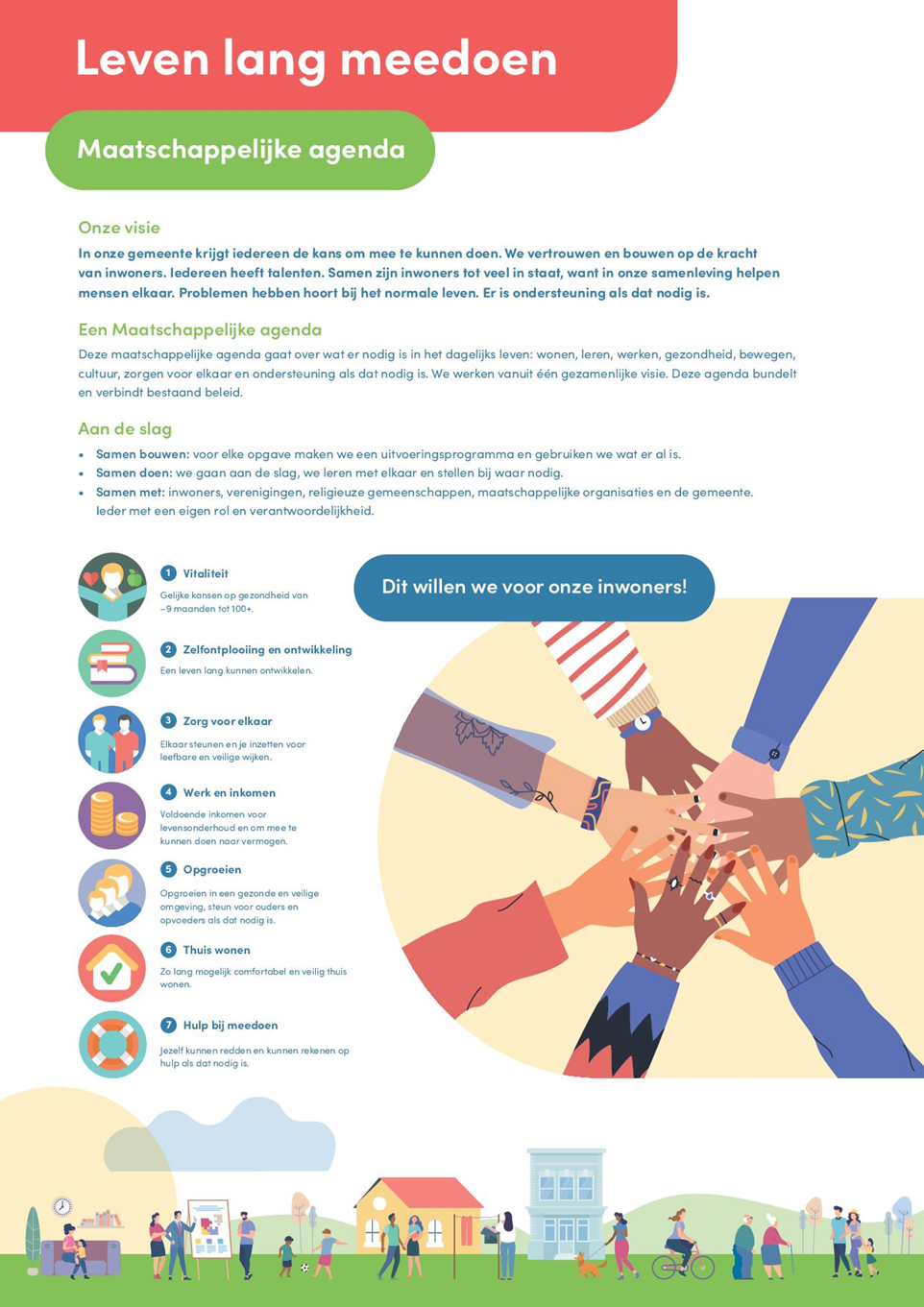 Vitaliteit

Talentontwikkeling

Zorg voor elkaar

Werk en inkomen

Opgroeien en opvoeden

Thuis wonen

Hulp bij meedoen
Opgaven
(pijlers)